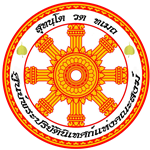 ภาคคณะสงฆ์
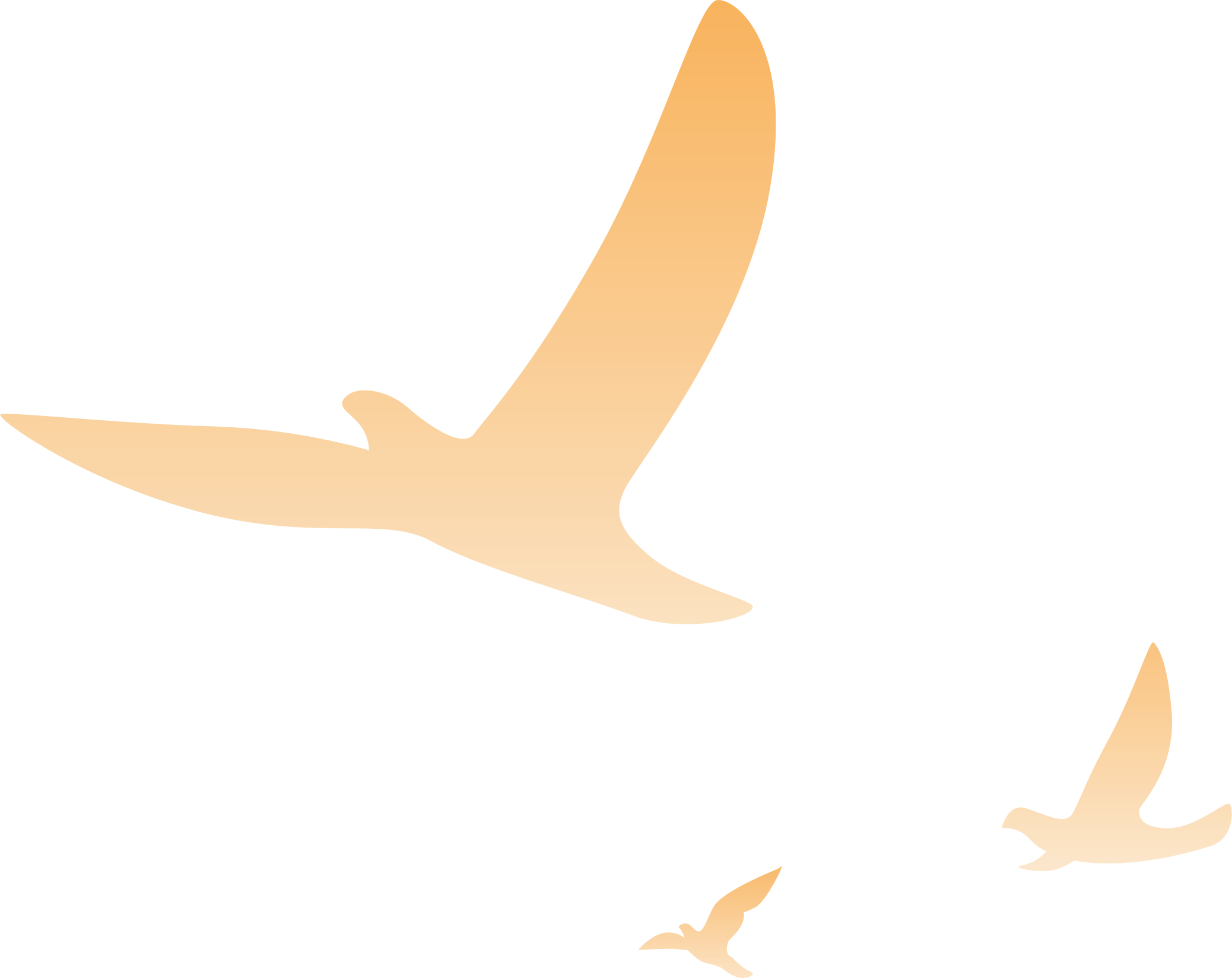 3 พฤษภาคม 2566
ณ ห้องประชุมสิริภักดีธรรม วัดประยุรวงศาวาส ธนบุรี กทม.
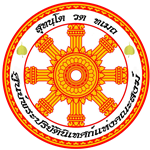 ท่านมีความกังวล / ความพร้อมในการดำเนินงานนิเทศ ?
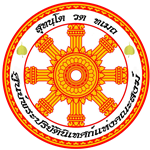 ท่านมีความกังวล / ความพร้อมในการดำเนินงานนิเทศ ?
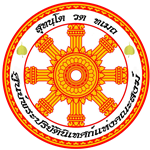 ท่านมีความกังวล / ความพร้อมในการดำเนินงานนิเทศ ?
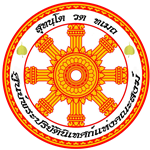 ท่านมีความกังวล / ความพร้อมในการดำเนินงานนิเทศ ?
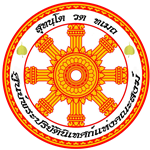 ท่านมีความกังวล / ความพร้อมในการดำเนินงานนิเทศ ?
สร้างพลเมืองที่ดีของชาติ
สร้างศาสนยายาทที่ดี
ให้กับพระพุทธศาสนา